Memory & Communication
      Part 3
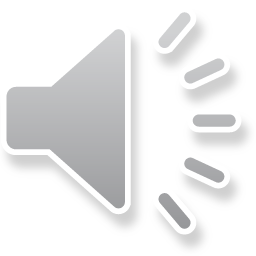 How it feels when your memory lets you down
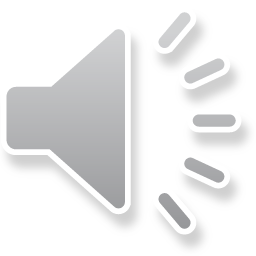 [Speaker Notes: Anxious about forgetting something important.

Blame others so they don’t have to go through the embarrassment of admitting they forgot. 

Someone who was good at remembering birthday/or that they were “the person” who did certain tasks – not being able to do them affects one’s sense of self.]
Why that reaction?
Sometimes by recognising what is triggering certain reactions we may be able to adjust what we say and how we say it to better meet these needs

Remember ‘difficult’ new behaviours are usually self-protective – that is aimed at trying to avoid negative feeling (embarrassment / shame / fear) about themselves
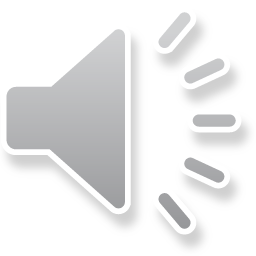 What else could he have said?
Anne– “I can’t find my glasses”
John – “Why don’t you wear them on a cord around your neck”
Anne (angrily) “Don’t tell me what to do!”

What might Anne be thinking and feeling?
What does she need?
What could John say that might meet Anne’s need?
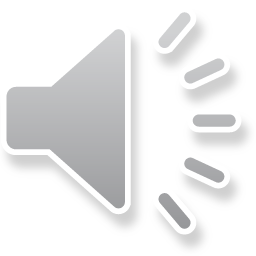 What else could he have said?
Anne– “Let’s go and visit Peter” (their son in Australia)
John – “We can’t manage such a long trip”

Response…..John said that Anne was upset, irritable and ‘uncooperative’ for some time afterwards)

What might Anne be thinking and feeling?
What could John say that might meet her need ?
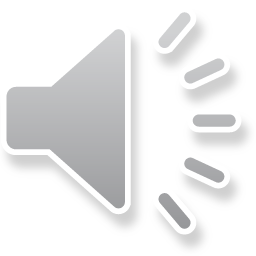 Questions and 
discussion
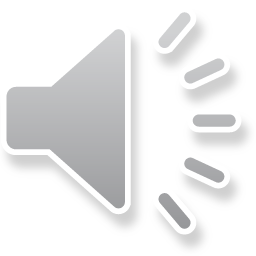